OIC Strategic Health Program of Action 
2014-2023 (OIC-SHPA)
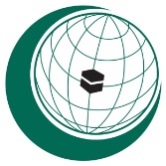 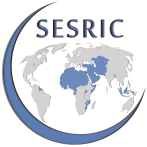 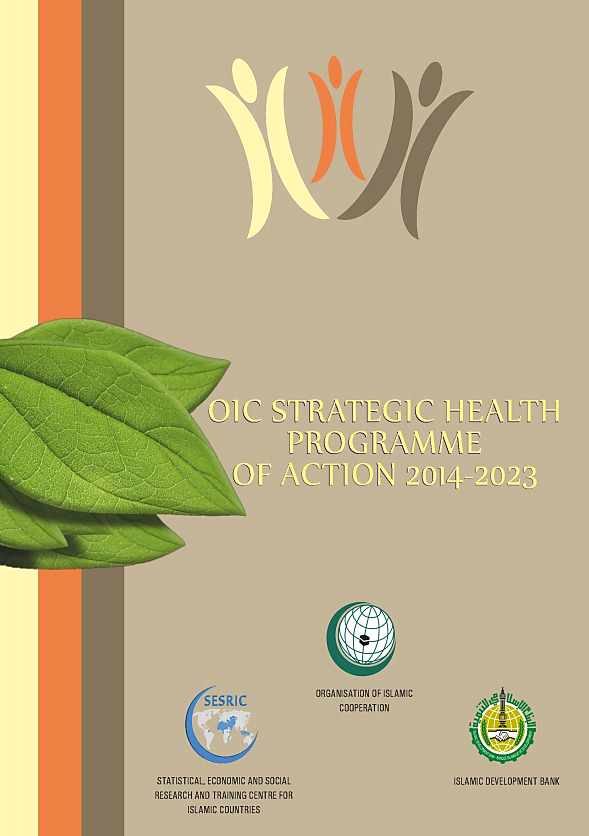 18 April 2018, Istanbul, Turkey
SESRIC
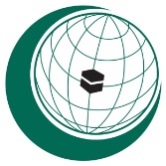 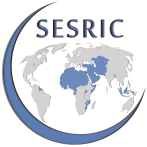 Outline
OIC HEALTH STRUCTURE

OIC STRATEGIC HEALTH PROGRAMME OF ACTION (SHPA)
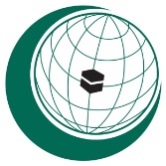 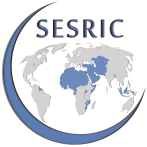 OIC-HEALTH STRUCTURE
Islamic Conference 
of Health 
Ministers
ICHM
Steering
 Committee
 on Health
SCH
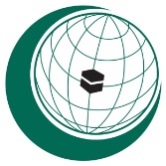 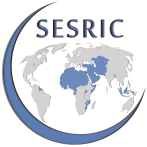 OIC Strategic Health Programme of Action
(OIC-SHPA) 2014-2023
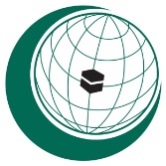 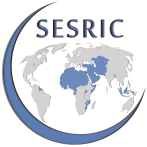 What’s OIC-SHPA 2014-2023?
5
OIC-SHPA 2014-2023
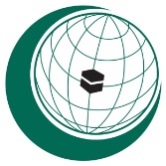 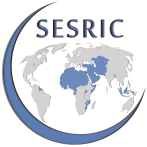 1- Health System Strengthening
Thematic Areas of Cooperation
2- Disease Prevention and Control
3- Maternal, New-born and Child Health and Nutrition
4- Medicine, Vaccine and Medical Technologies
5- Emergency Health Response and Interventions
6- Information, Education, Research and Advocacy
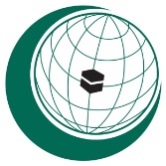 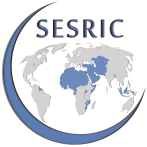 What’s Implementation Plan of OIC-SHPA?
7
Thematic area 1: Health System Strengthening
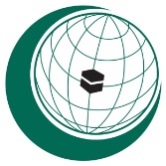 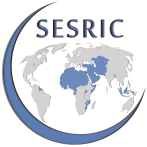 Life expectancy at birth has increased by5 years between 1990 and 2013
1990
2013
5.8 years
80.8
75.3
70.8
70.1
66.3
64.9
63.9
60.5
OIC	Non-OIC Developing	Developed	World
Between 1990-2013 average LEB has increased from 60.5 years to 66.3
years in OIC countries.
However, OIC countries are still lagging behind the world by 4.5 years
and non-OIC developing countries by 3.8 years.
Source: World Bank, World Development Indicators 2015
Comparatively low financing for health (2000-2013)
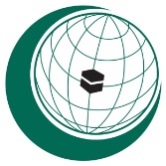 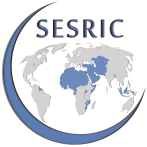 12.6
2000
2013
10.1
10.0
9.1
6.4
5.5
4.4
3.9
OIC	Non-OIC Developing	Developed	World
OIC countries spent only 4.4% of GDP on health sector compared to 10.0%
in the world and 6.4% in non-OIC developing countries.
Source: WHO Data Repository 2015
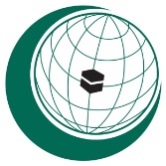 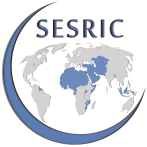 Heath workforce just above the crisis level
(2007-2013*)
Physicians	Nurses and midwives	Threshold
86
31
27
17
32
15
14
8
OIC	Non-OIC Developing	Developed	World
There were only 25 health personnel (physicians, nurses and midwives)  per 10,000 people in OIC countries compared to 41 in Non-OIC  Developing countries and 46 health personnel in the world.
Only 27 members meet the critical threshold of 23 health personnel per
10,000 people.
Source: WHO Data Repository 2015
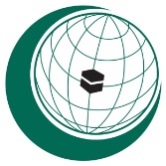 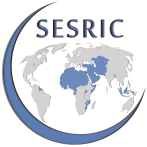 Low availability of health infrastructure (2013)
OIC
28
24
20
16
12
8
4
0
24.4
Non-OIC developing
World
14.8
6.7
2.9
2.1
1.6
1.5
1.3
0.9
Health posts	Health centres	Hospitals
Health care facilities are critical components of an efficient and effective  health care system.
With 6.7 health posts and less than one district, provincial and  specialized hospital per 100,000 people, OIC countries are lagging  behind the world and non-OIC developing countries
Source: WHO Data Repository 2015
Thematic Area 1: Health System Strengthening
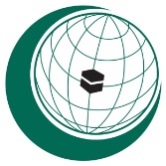 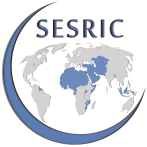 Selected actions and activities from Implementation Plan
	Facilitate knowledge exchange and co-production of new  knowledge among member countries through  joint capacity building  programmes.

	Review and upgrade the current status of the national health information system and its key elements.

	Conduct assessment based on balance  between production of health manpower and their deployment and utilization by the health system.

	Start prepayment and risk pooling based health financing schemes to  overcome financial barriers to health care access especially in rural areas.
Thematic area 2: Disease Prevention and Control
Bulk of U5 deaths caused by preventable diseases and complications (2013)
Pneumonia and prematurity are the top-2 causes of under five deaths
43% of under-five deaths in OIC countries caused by three infectious diseases: pneumonia/sepsis (23%), malaria (11%), and diarrhea (9%)
15
Source: WHO Data Repository 2015
Thematic Area 2: Disease Prevention and Control
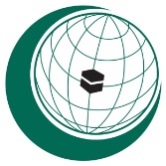 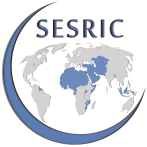 Selected actions and activities from Implementation Plan
	Promote and organize (or support existing) cost –effective community  awareness programs about preventive measures and the treatment  methods.

	Implement programs that tackle the social determinants of diseases i.e.  health in early childhood, health of urban poor, fair financing and  equitable access to primary health care services; access to clean water,  improved sanitation and hygiene services.

	Take steps on ratification of WHO FCTC, if not done so, and improve the
implementation of all MPOWER measures.

	Establish capacity building networks among the Disease Control and  Prevention Centres/Institutions, including for mental health and  substance use, in the member countries.
[Speaker Notes: FCTC: Framework Convention on Tobacco Control]
Thematic area 3: Maternal, New-born and Child Health and Nutrition
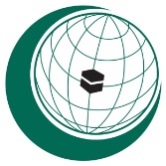 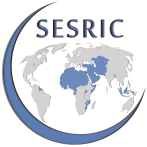 Impressive decline in maternal mortality between 1990 and 2013
44%
Between 1990 an 2013, MMR per 10,000 live births declined by 44% in OIC  countries.
Source: WHO Data Repository 2015
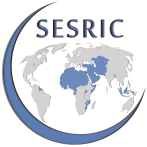 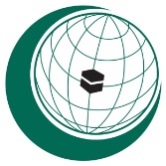 Infant mortality declined remarkably between 1990 and 2013
44%

84
63
62
47
1990
2013
34
31
OIC	Non-OIC Developing	World
Between 1990 an 2013, IMR per 1000 live births declined by 44% in OIC  countries.
Still one in every 21 children dies before their first birthday in OIC  countries compared to one in 30 children in the world.
Source: WHO Data Repository 2015
Significant births still taking place without skilled assistance (2008-2012*)
Births Attended by Skilled Health Personnel (%)
38% of total births are still taking place without receiving any assistance and care from skilled health personnel in OIC countries
Situation is critical in South Asia and Sub-Saharan Africa where un-attended births stands at 60% and 55% respectively
20
Source: WHO Data Repository 2015
Thematic Area 3:Maternal, New-born and Child Health & Nutrition
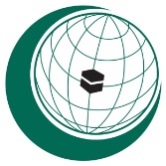 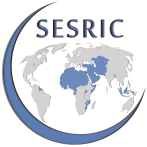 Selected actions and activities from Implementation Plan
	Develop home-based maternal, newborn and child care programmes  based on successful models of community health workers depending on  the needs and realities of each country.
	Improve awareness of women, families and communities about maternal and child life saving practices and existing services.
 Promote capacity building and disseminate best practices and lessons  learned in the member countries in access to skilled health personnel  during childbirth.
	Support public-private partnerships to improve the availability of staple foods enriched with key micronutrients.
Thematic area 4: Medicines, Vaccines,and Medical Technologies
Thematic Area 4: Medicine, Vaccine and Medical Technologies
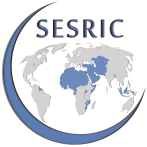 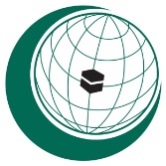 With respect to production and supply of medicines, vaccines and medical technologies, OIC countries are characterised by low production capacities and rely heavily on imports to meet their domestic demand. 
In 2013/14, 23 out of 48 OIC countries (48 per cent) have a health technology national policy. However, 25 countries (52 per cent) do not have any.
Thematic Area 4: Medicine, Vaccine and Medical Technologies
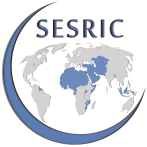 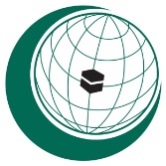 Selected actions and activities from Implementation Plan
	Facilitate training among member countries through sharing of  knowledge and expertise for the development and strengthening of  pharmacovigilance system.

	Improve investment climate by simplifying the requirements for doing
business in pharmaceutical and other medical products industry.

	Establish an intersectoral intra-OIC committee of experts on local  production.

	Facilitate development of  OIC regional pooled procurement mechanism  which will enable local production to meet regional needs and allow for  the mutual cooperation in increasing the availability of essential  medicines and vaccines.
Thematic area 5: Emergency Health Response and Interventions
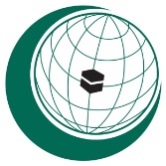 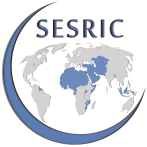 Thematic Area 5: Emergency Health Response & Interventions
In 2015, 30 of 50 conflicts recorded worldwide occurred in OIC countries.
As a direct outcome, today OIC countries account for 61.5% of all displaced population in the world with more than 25 million displaced people.
Natural disasters during the last four decades have witnessed a steeper upwards trend inside OIC countries, significantly increasing from around 681 recorded incidents in the 1990s to 1,747 in the 2000-2016.
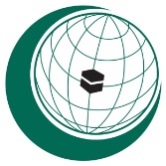 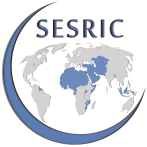 Thematic Area 5: Emergency Health Response & Interventions
	Develop all hazards national policies and programmes on risk reduction  and emergency preparedness in the health sector.

	Support the synergy of Public-Private Partnership for community  empowerment in the field of disaster management.

	Establish a centralized health information system for timely reporting of
deaths, diseases,  and emergency health logistics.

	Facilitate interregional partnerships and fund-raising for country-based  capacity-building in the field of emergency health preparedness and  response by supporting regional solidarity funds for emergency response.

	Establish  OIC regional early warning and response mechanisms to  prevent cross-border disease outbreaks.
Thematic area 6: Information, Education, Research and Advocacy
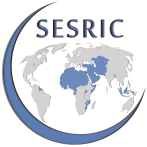 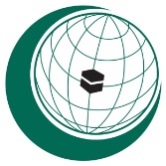 Thematic Area 6: Information, Education, Research & Advocacy
As of 2006 data, four OIC countries: Iran, Turkey, Pakistan and Indonesia were ranked among the top-20 countries with the most active medical schools. On the other hand, there was only one active medical school in Guinea Bissau, Gabon and Surinam. 
Many OIC countries, especially those situated in the Sub-Saharan Africa, suffer from insufficient number of health professionals. 
Many OIC countries are suffering from the poor level of health information and awareness. The situation is particularly critical in low income countries where many myths and taboos prevail, which lead to the low usage of health care services that are critical for the healthy survival of people.
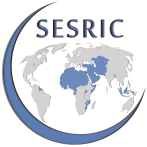 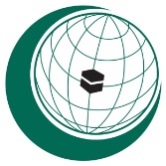 Thematic Area 6: Information, Education, Research & Advocacy
Selected actions and activities from Implementation Plan
	Develop national strategy to promote disease prevention and healthy  life styles involving all concerned partners.

	Secure IFA fatwa for all types of immunizations in OIC member countries  and translate and disseminate this fatwa in local languages to address  religious concerns regarding vaccination.

	Launch a tailor made OIC community health awareness programs for the  clerks (imams).

	Establish a network of OIC health centers of excellence to promote harmonization of health care education and practices across OIC  member countries.
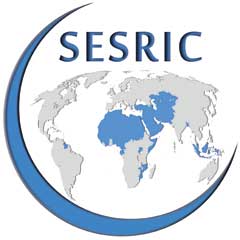 Thank you